工作汇报PPT模板
Multi-Purpose Business Template
xxx
汇报人
销售部
汇报部门
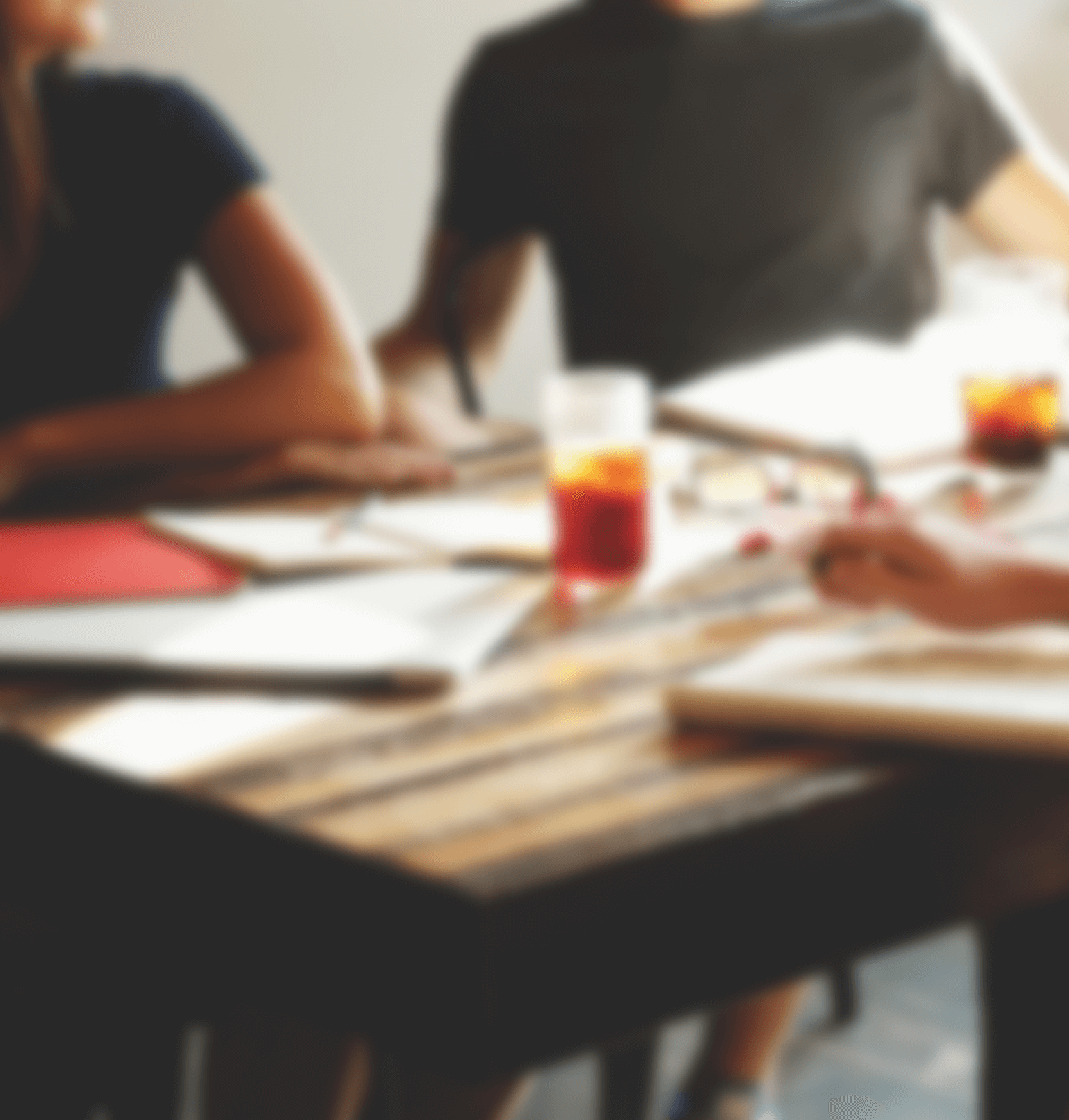 点击添加你的文本
1
Click here to add your text here
CONTENTS
点击添加你的文本
2
Click here to add your text here
点击添加你的文本
3
Click here to add your text here
点击添加你的文本
4
Click here to add your text here
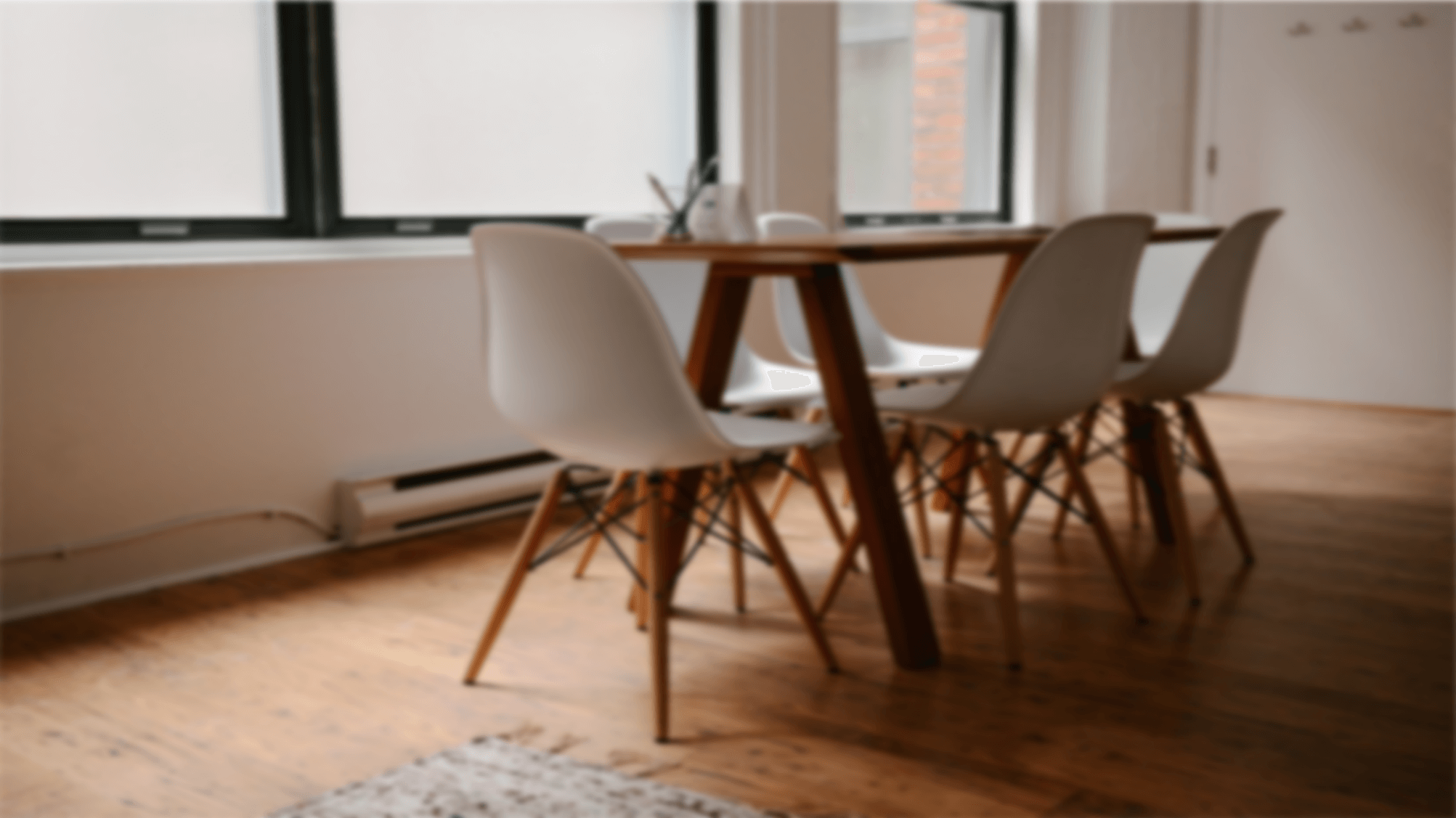 点击添加你的文本
1
Click here to add your text here
1
点击添加标题
Add your subtitle here
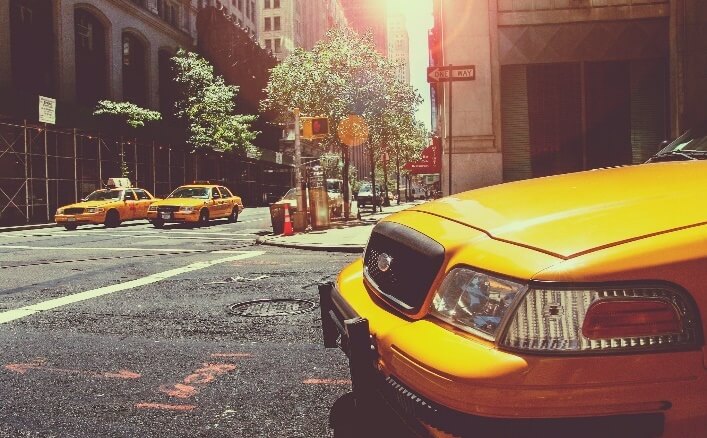 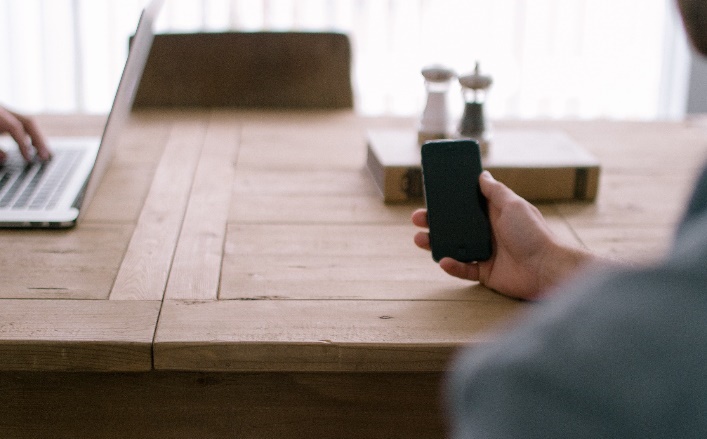 点击添加标题
点击即可编辑点击即可编辑点击即可编辑点击即可编辑点击即可编辑点击即可编辑点击即可编辑点击即可编辑点击即可编辑点击即可编辑点击即可编辑点击即可编辑点击即可编辑点击即可编辑点击即可编辑
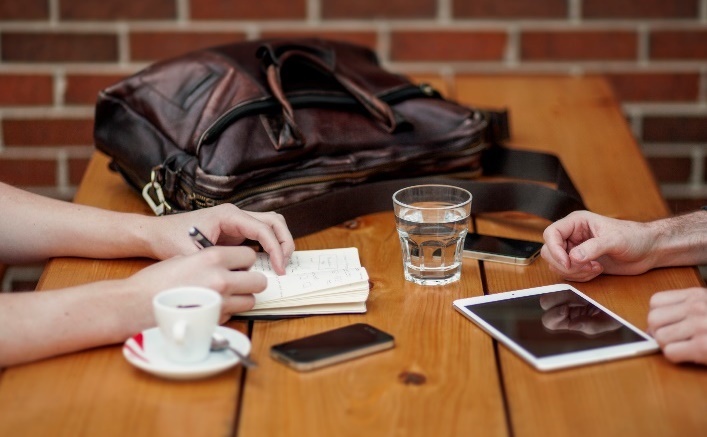 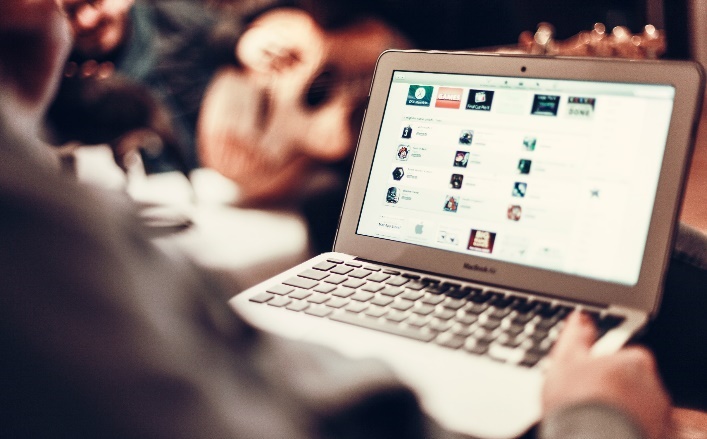 1
点击添加标题
Add your subtitle here
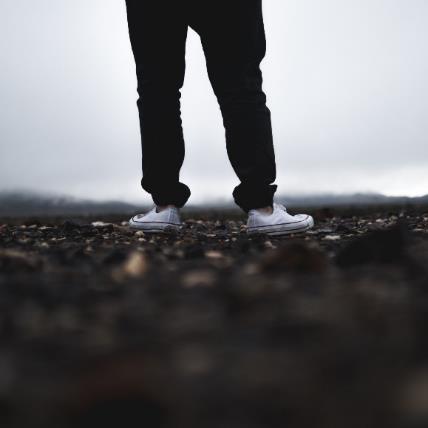 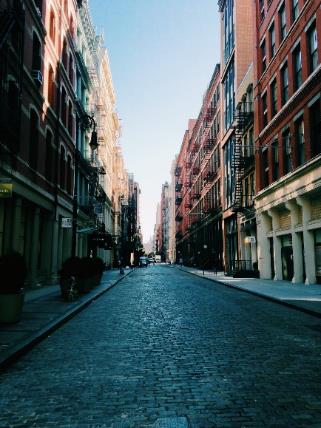 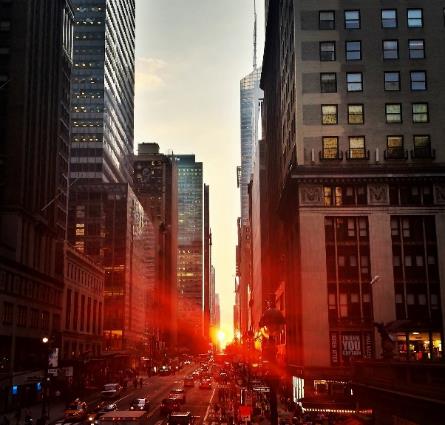 点击添加标题
点击即可编辑点击即可编辑点击即可编辑
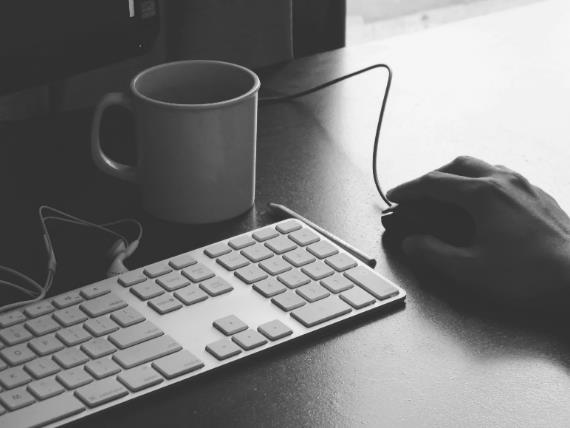 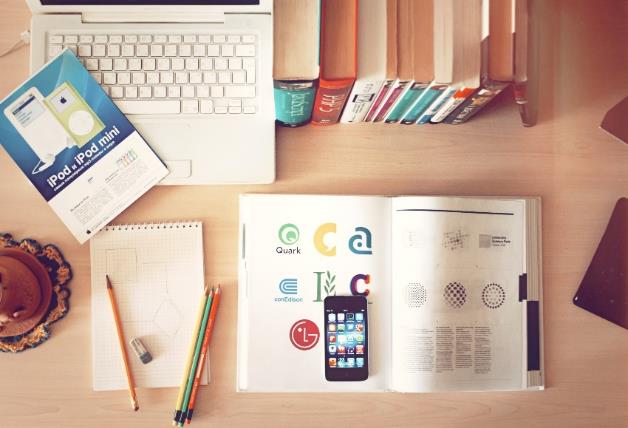 点击添加标题
点击即可编辑点击即可编辑点击即可编辑
1
点击添加标题
Add your subtitle here
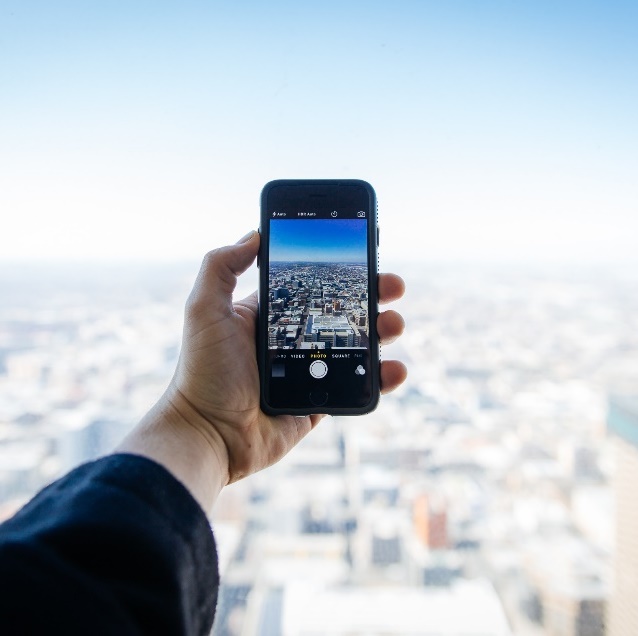 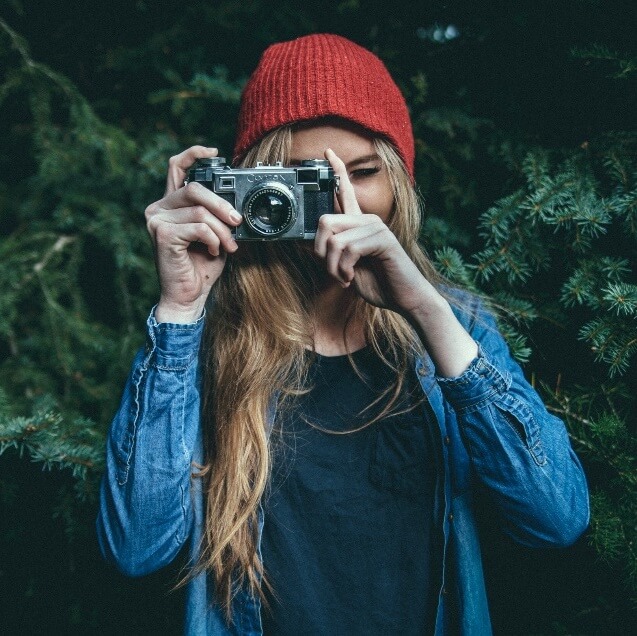 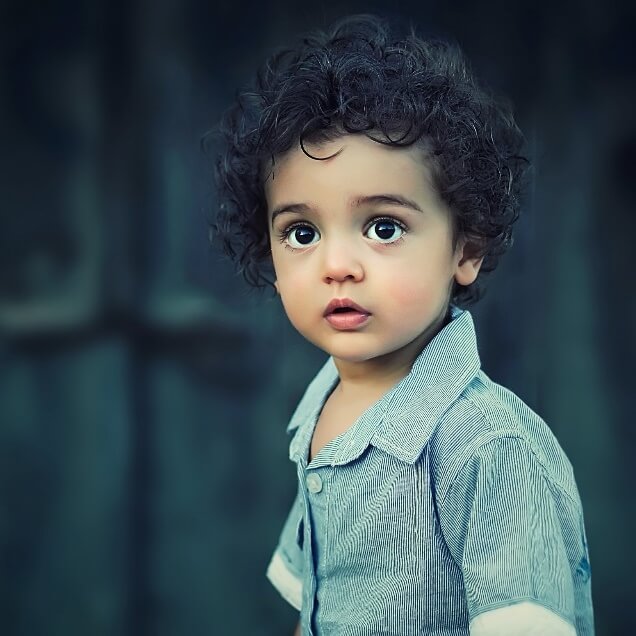 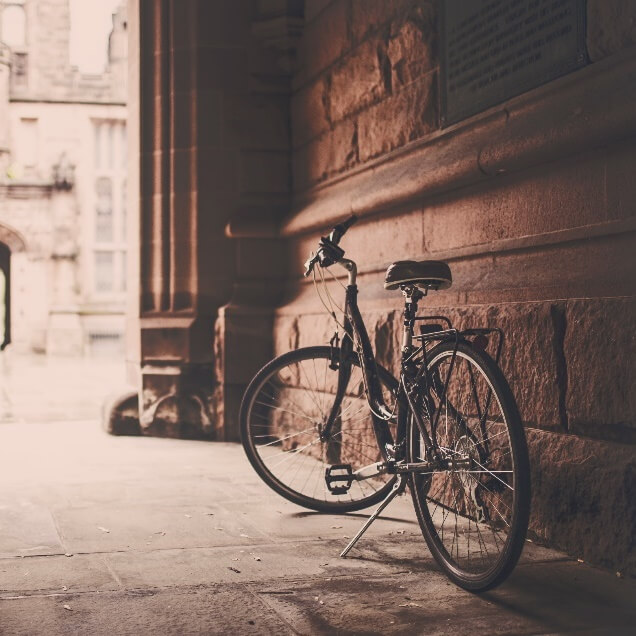 点击添加标题
点击添加标题
点击添加标题
点击添加标题
点击即可编辑点击即可编辑点击即可编辑
点击即可编辑点击即可编辑点击即可编辑
点击即可编辑点击即可编辑点击即可编辑
点击即可编辑点击即可编辑点击即可编辑
1
点击添加标题
点击添加标题
Add your subtitle here
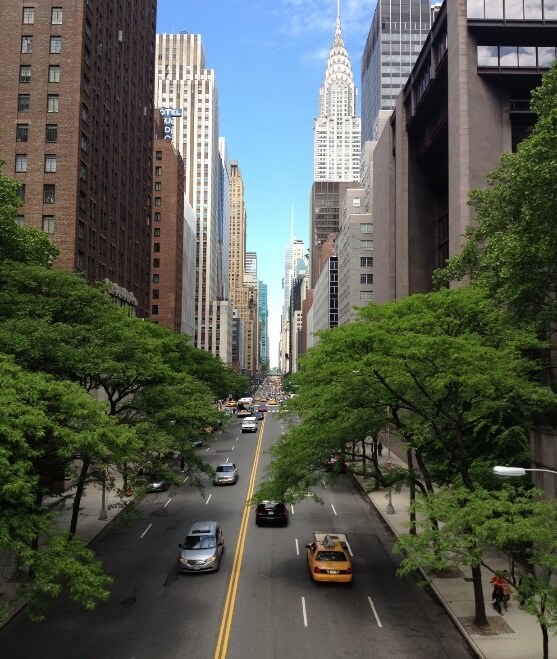 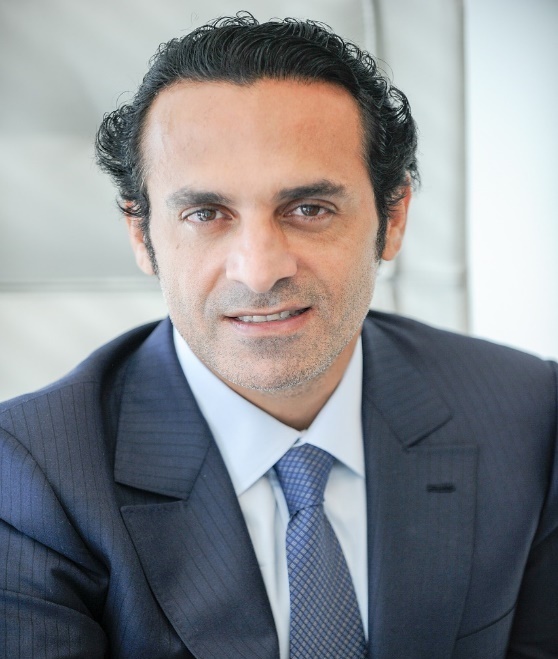 点击添加标题
点击添加标题
点击添加标题
点击添加标题
点击即可编辑点击即可编辑点击即可编辑
点击即可编辑点击即可编辑点击即可编辑
点击即可编辑点击即可编辑点击即可编辑
点击即可编辑点击即可编辑点击即可编辑
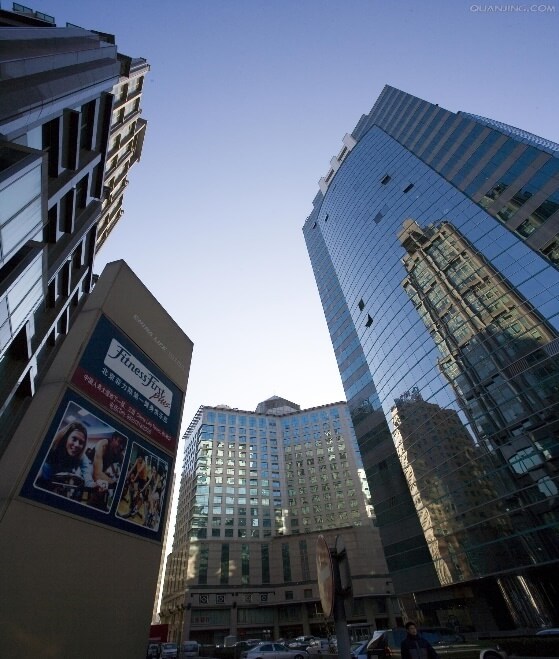 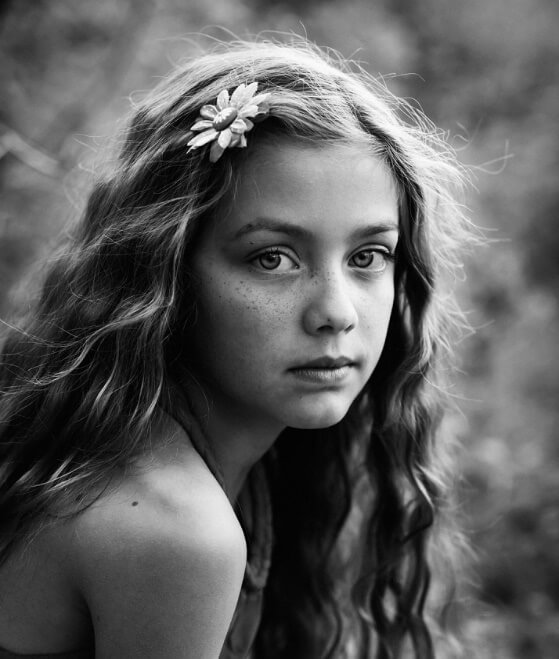 1
点击添加标题
Add your subtitle here
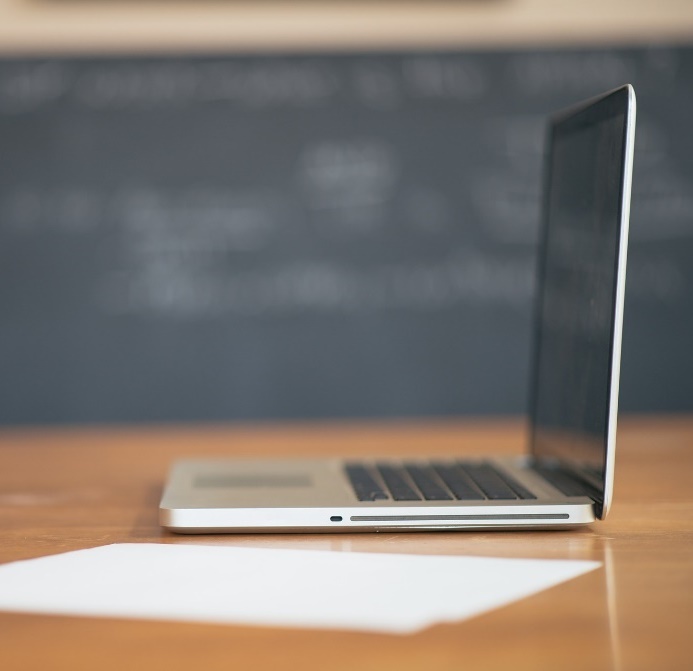 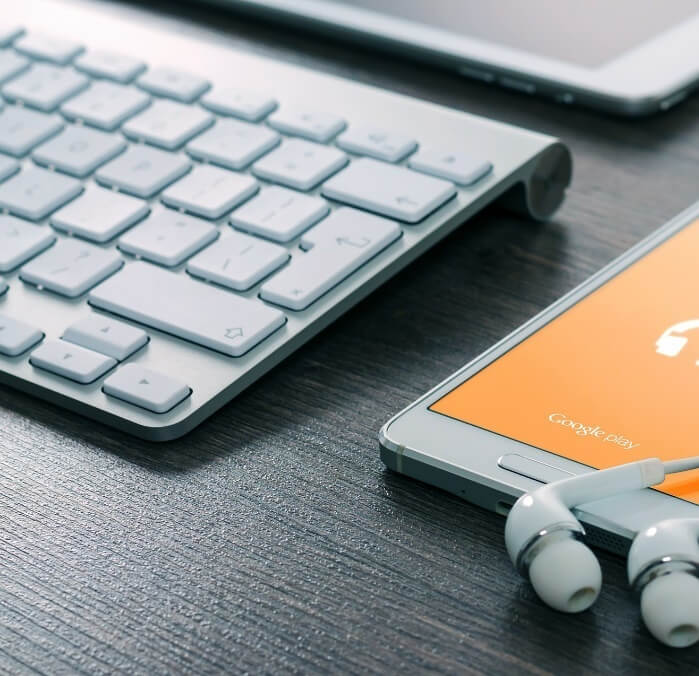 点击添加标题
点击添加标题
点击添加标题
点击添加标题
点击即可编辑点击即可编辑点击即可编辑
点击即可编辑点击即可编辑点击即可编辑
点击即可编辑点击即可编辑点击即可编辑
点击即可编辑点击即可编辑点击即可编辑
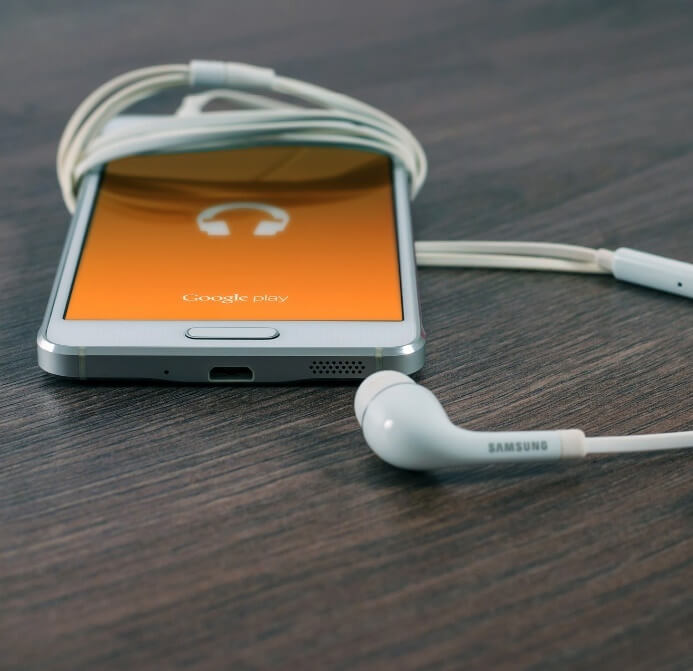 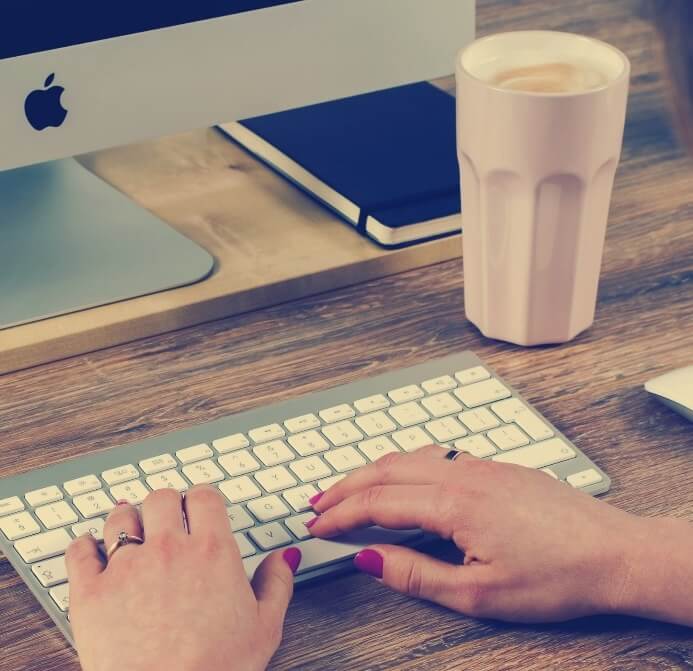 1
点击添加标题
Add your subtitle here
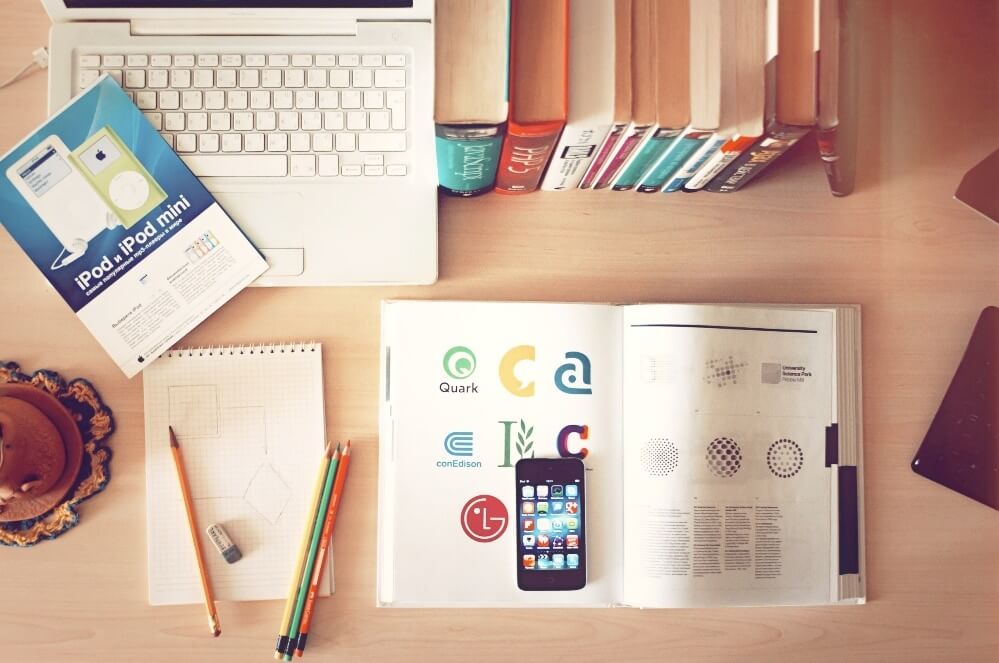 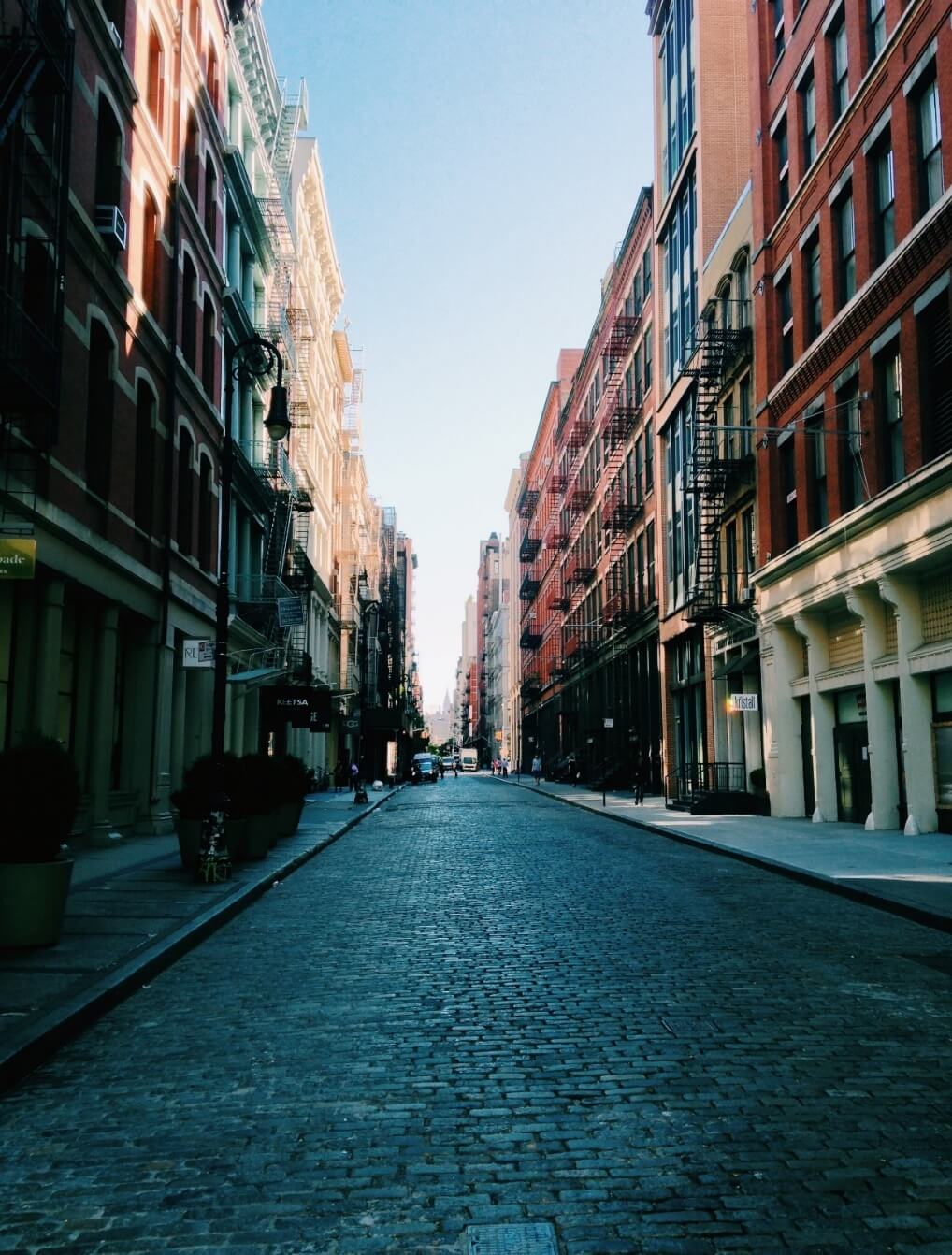 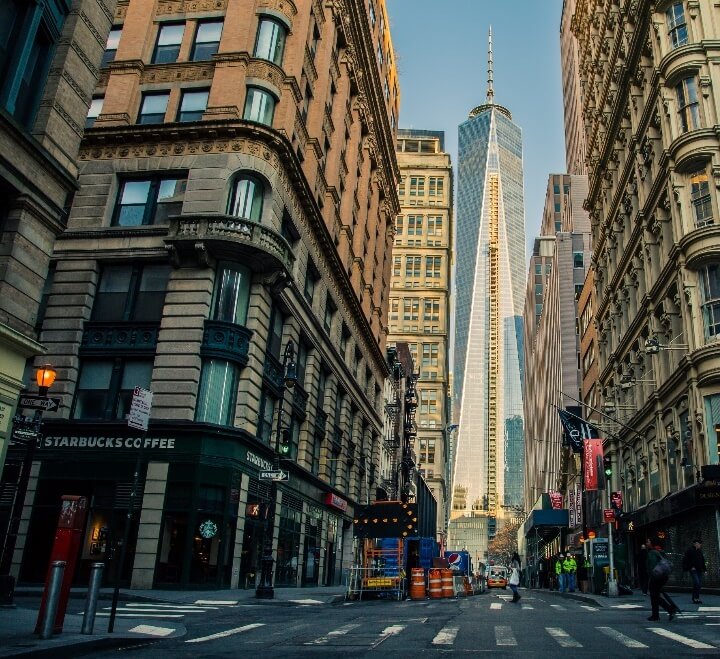 点击添加标题
点击添加标题
点击即可编辑点击即可编辑点击即可编辑
点击即可编辑点击即可编辑点击即可编辑
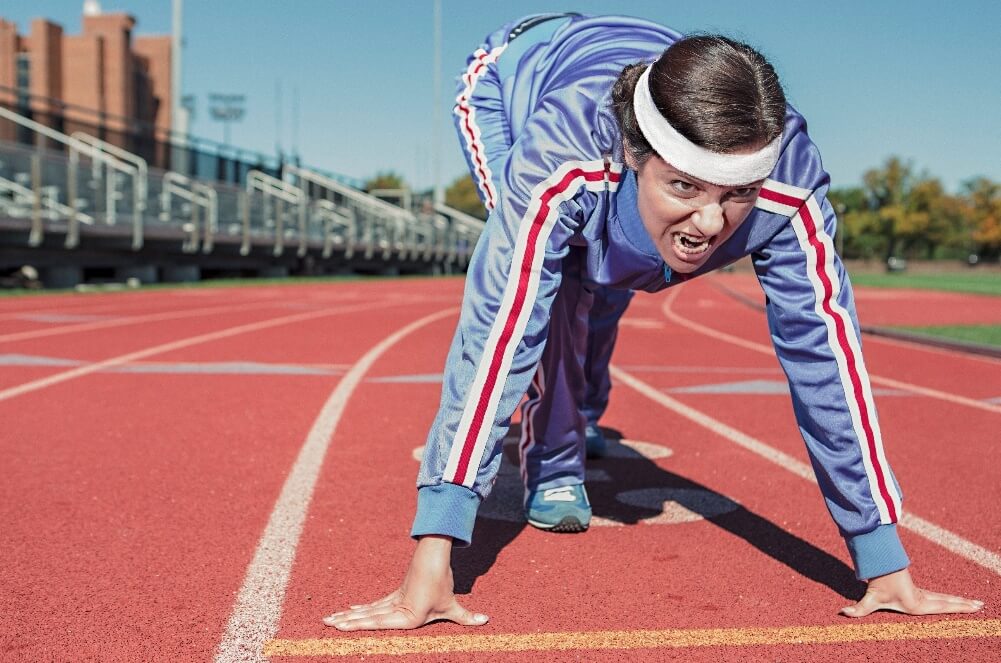 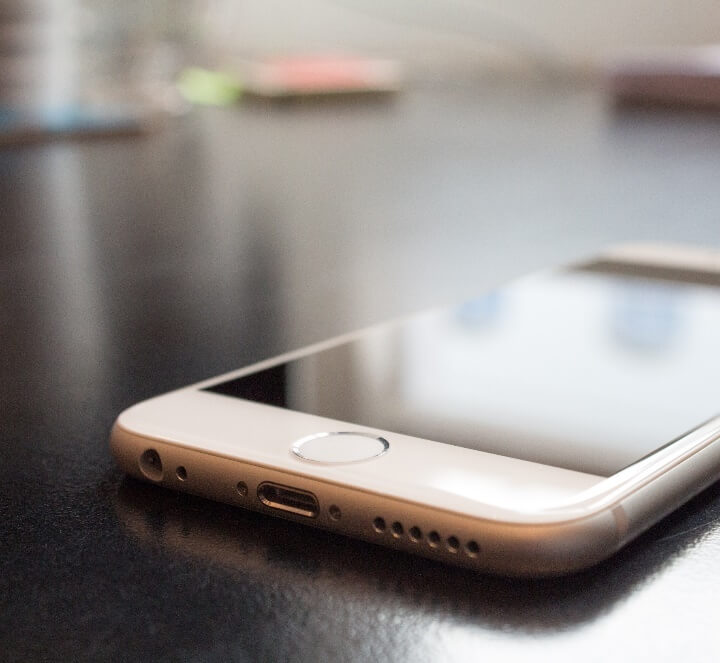 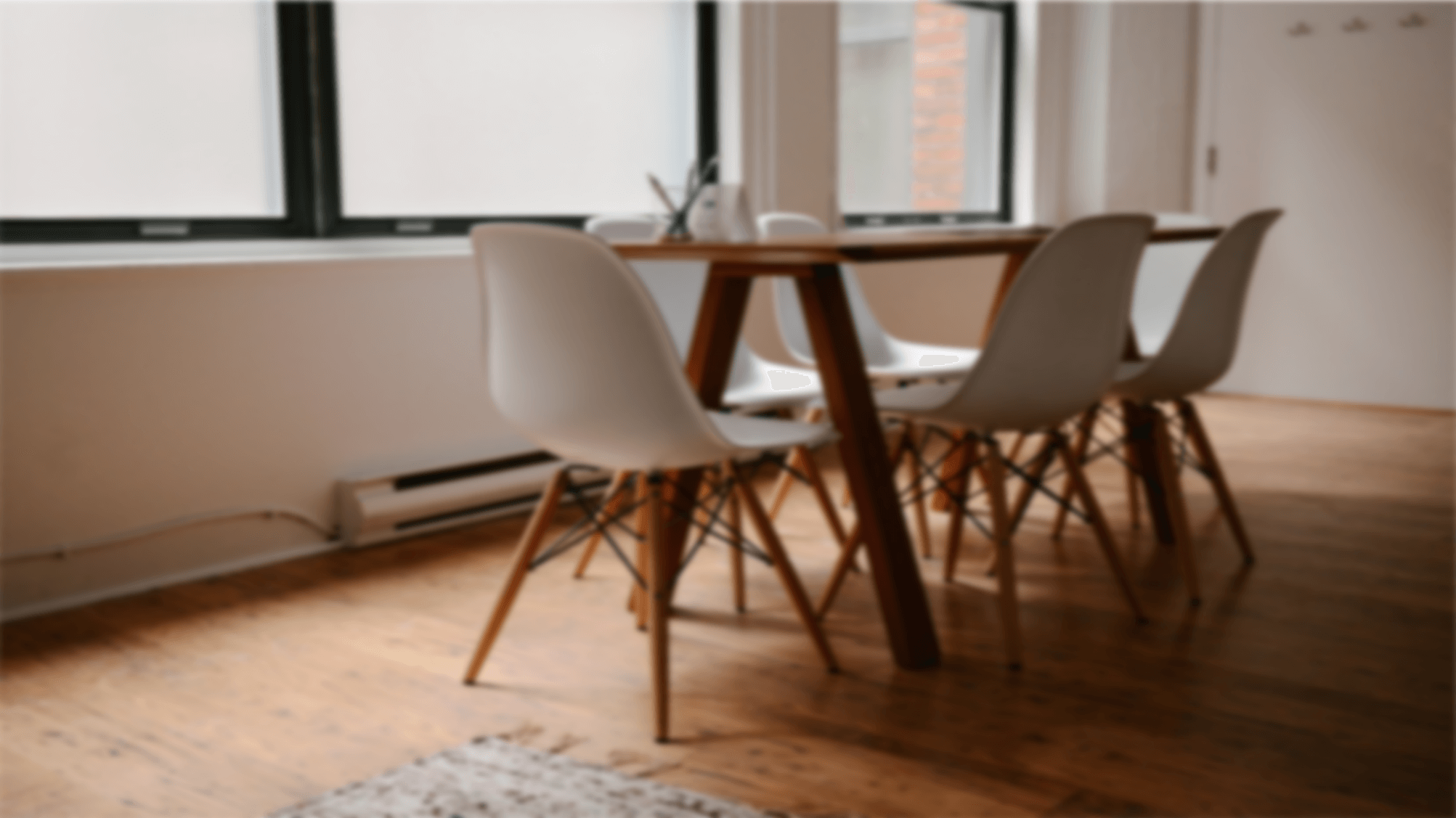 点击添加你的文本
2
Click here to add your text here
2
点击添加标题
Add your subtitle here
图表标题
点击即可编辑点击即可编辑点击即可编辑点击即可编辑点击即可编辑点击即可编辑
2
点击添加标题
Add your subtitle here
点击添加标题
点击添加标题
点击即可编辑点击即可编辑点击即可编辑点击即可编辑点击即可编辑点击即可编辑
点击即可编辑点击即可编辑点击即可编辑点击即可编辑点击即可编辑点击即可编辑
2
点击添加标题
Add your subtitle here
9%
59%
23%
10%
点击即可编辑点击即可编辑点击即可编辑
点击即可编辑点击即可编辑点击即可编辑
点击即可编辑点击即可编辑点击即可编辑
点击即可编辑点击即可编辑点击即可编辑
2
点击添加标题
Add your subtitle here
85%
87%
73%
72%
点击添加标题
点击添加标题
点击添加标题
点击添加标题
点击即可编辑点击即可编辑点击即可编辑
点击即可编辑点击即可编辑点击即可编辑
点击即可编辑点击即可编辑点击即可编辑
点击即可编辑点击即可编辑点击即可编辑
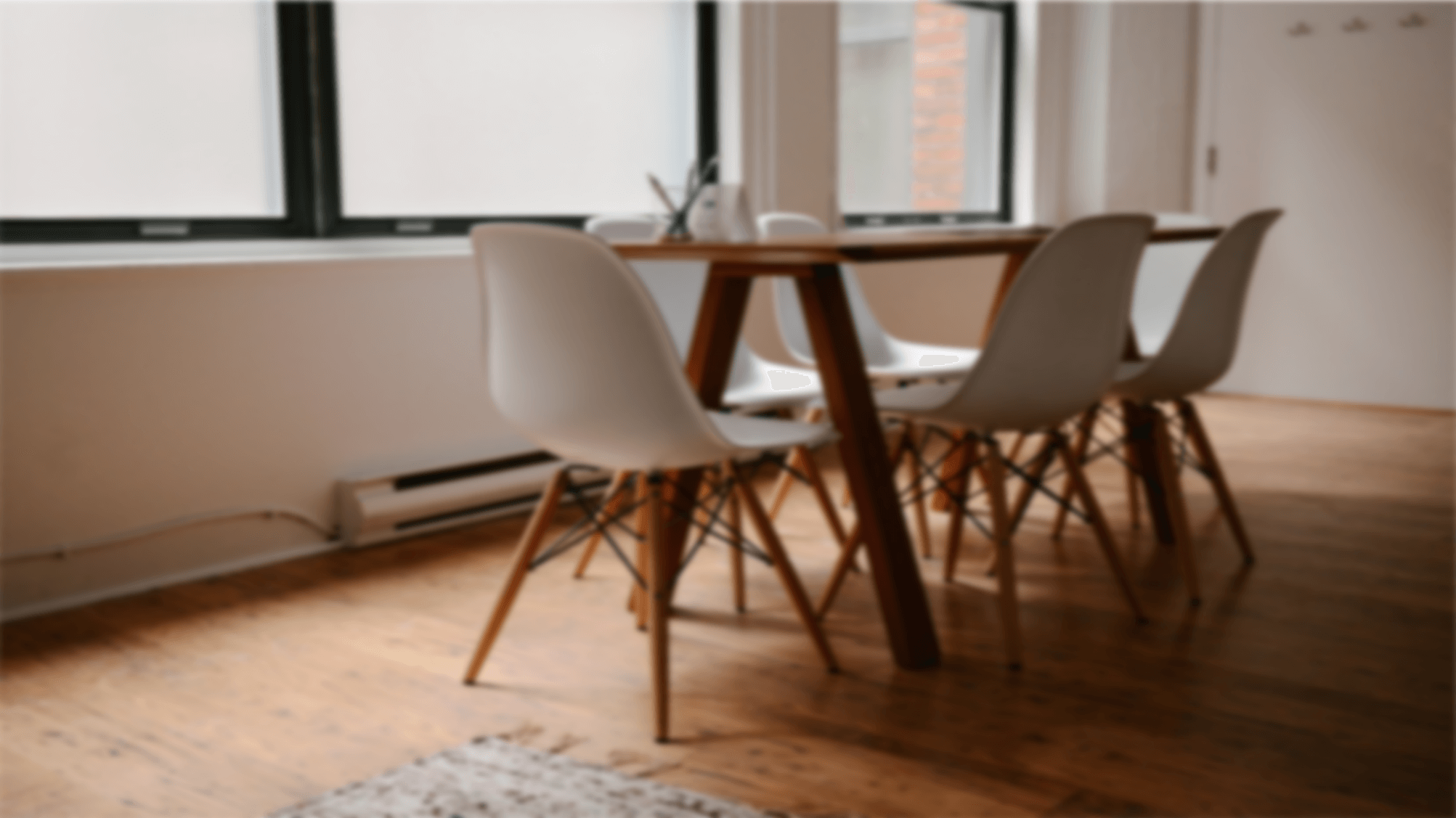 点击添加你的文本
3
Click here to add your text here
3
点击添加标题
Add your subtitle here
点击添加标题
点击添加标题
点击添加标题
点击添加标题
点击即可编辑点击即可编辑点击即可编辑
点击即可编辑点击即可编辑点击即可编辑
点击即可编辑点击即可编辑点击即可编辑
点击即可编辑点击即可编辑点击即可编辑
3
点击添加标题
Add your subtitle here
点击添加标题
点击添加标题
点击添加标题
点击添加标题
点击即可编辑点击即可编辑点击即可编辑
点击即可编辑点击即可编辑点击即可编辑
点击即可编辑点击即可编辑点击即可编辑
点击即可编辑点击即可编辑点击即可编辑
点击添加标题
点击即可编辑点击即可编辑点击即可编辑
3
点击添加标题
Add your subtitle here
点击添加标题
点击添加标题
点击添加标题
点击添加标题
点击添加标题
点击添加标题
点击即可编辑点击即可编辑点击即可编辑
点击即可编辑点击即可编辑点击即可编辑
点击即可编辑点击即可编辑点击即可编辑
点击即可编辑点击即可编辑点击即可编辑
点击即可编辑点击即可编辑点击即可编辑
点击即可编辑点击即可编辑点击即可编辑
3
点击添加标题
Add your subtitle here
点击添加标题
点击添加标题
点击添加标题
点击添加标题
点击即可编辑点击即可编辑点击即可编辑
点击即可编辑点击即可编辑点击即可编辑
点击即可编辑点击即可编辑点击即可编辑
点击即可编辑点击即可编辑点击即可编辑
3
点击添加标题
Add your subtitle here
点击添加标题
点击添加标题
点击添加标题
点击添加标题
点击添加标题
点击添加标题
点击即可编辑点击即可编辑点击即可编辑
点击即可编辑点击即可编辑点击即可编辑
点击即可编辑点击即可编辑点击即可编辑
点击即可编辑点击即可编辑点击即可编辑
点击即可编辑点击即可编辑点击即可编辑
点击即可编辑点击即可编辑点击即可编辑
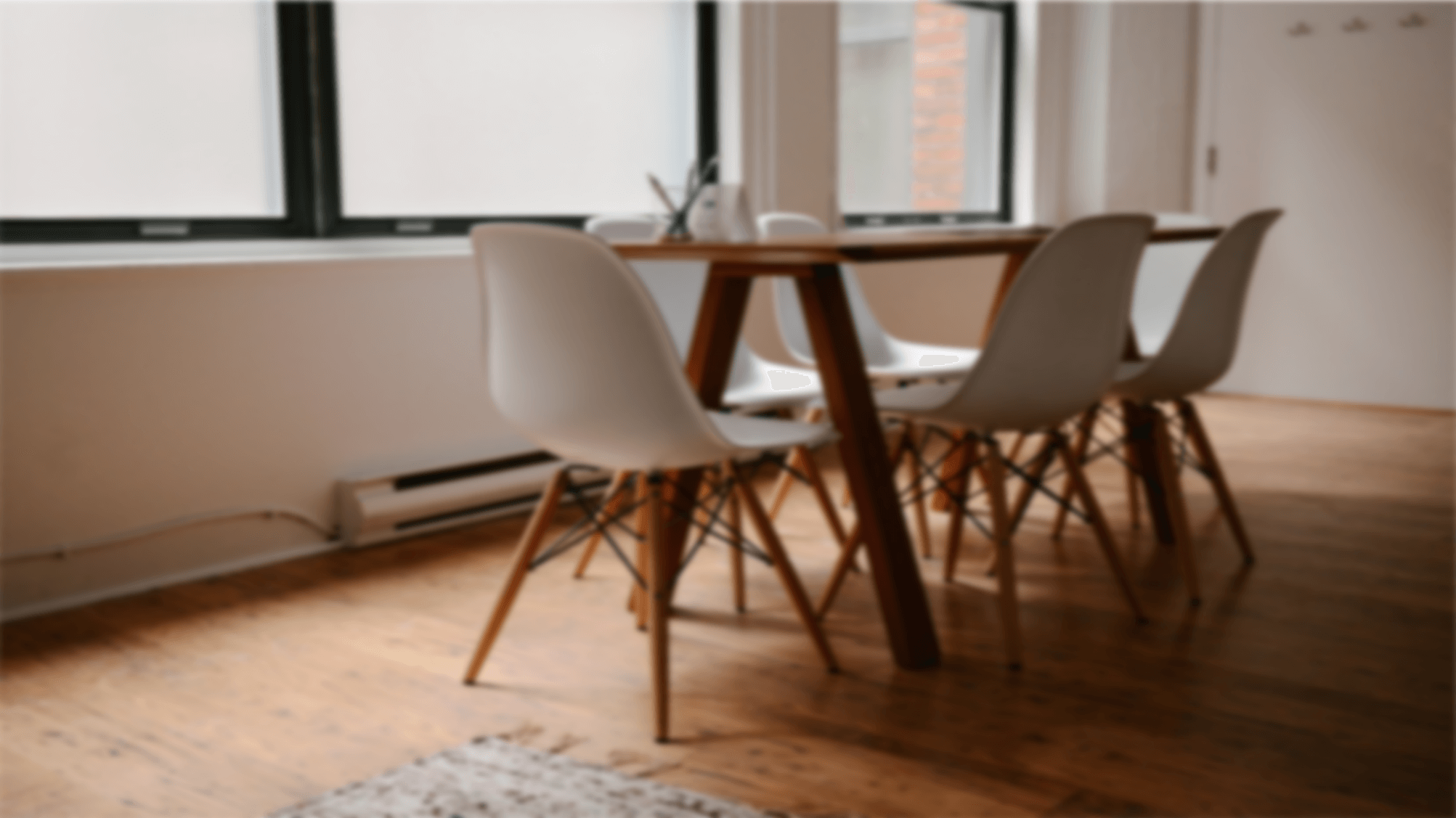 点击添加你的文本
4
Click here to add your text here
4
点击添加标题
Add your subtitle here
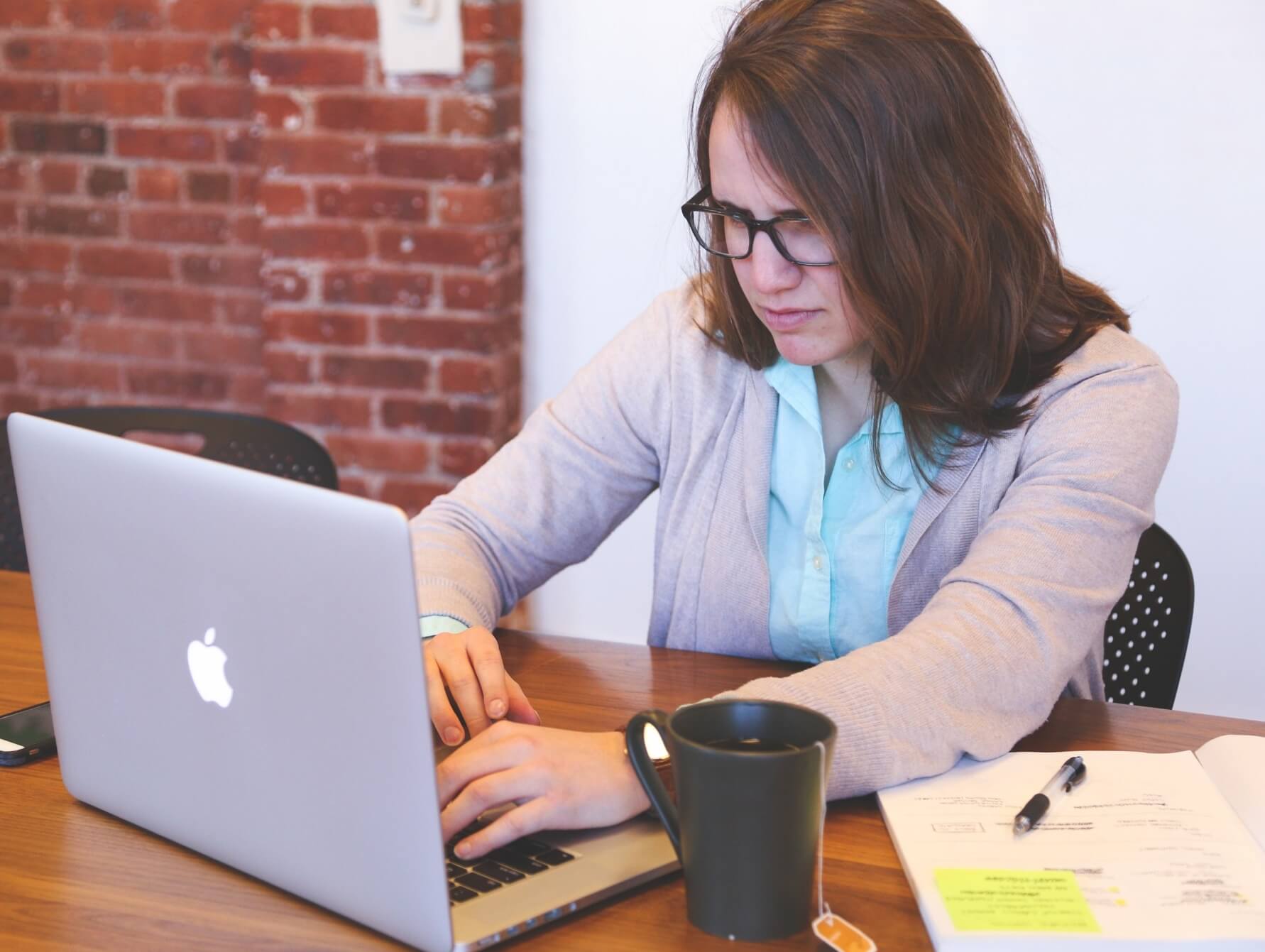 点击添加标题
点击添加标题
点击添加标题
点击即可编辑点击即可编辑点击即可编辑
点击即可编辑点击即可编辑点击即可编辑
点击即可编辑点击即可编辑点击即可编辑
4
点击添加标题
Add your subtitle here
点击添加标题
点击即可编辑点击即可编辑点击即可编辑点击即可编辑点击即可编辑点击即可编辑
点击添加标题
点击即可编辑点击即可编辑点击即可编辑点击即可编辑点击即可编辑点击即可编辑
4
点击添加标题
Add your subtitle here
点击添加标题
点击即可编辑点击即可编辑点击即可编辑点击即可编辑点击即可编辑点击即可编辑
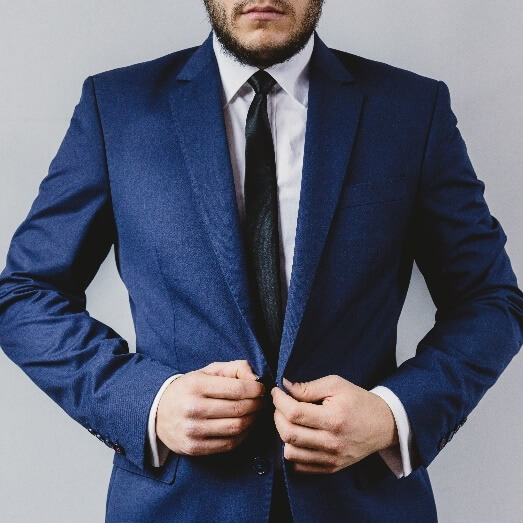 点击添加副标题
点击即可编辑点击即可编辑点击即可编辑点击即可编辑点击即可编辑点击即可编辑
谢谢观看
THANKS FOR WATCHING